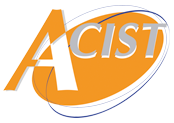 « La valeur ajoutée du temps partiel  »
(créé en Fév 2023)
Prénom Nom
Assistante de Service Social du Travail
Février 2023
1
Association de Conseil de d’Interventions Sociales du Travail - Association loi 1901   |
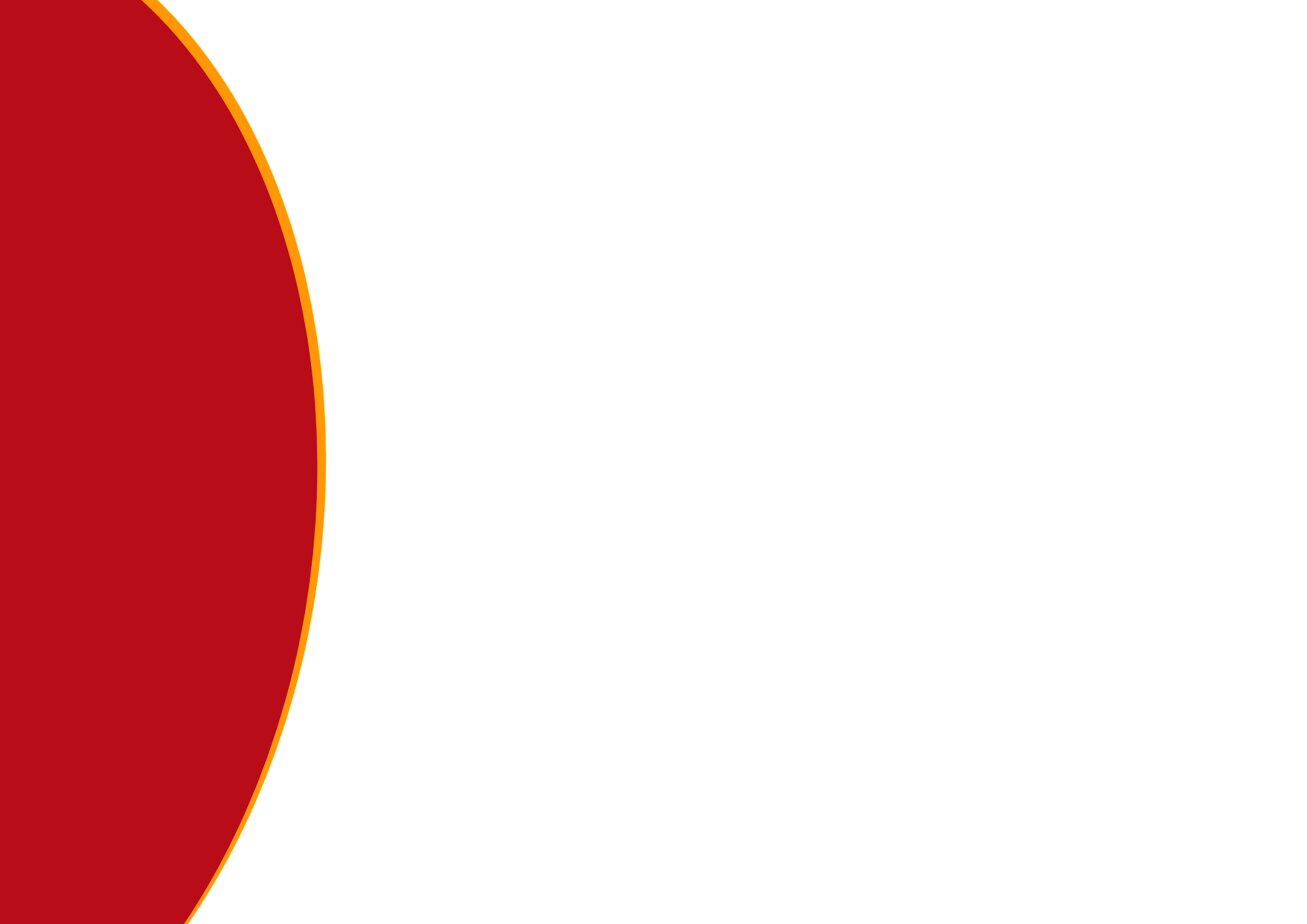 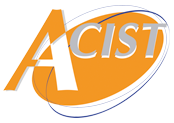 Sommaire
Constats 

Prestations 
ARE
Prime activité
Autres prestations
 
Avantages du travail

Préconisations
Février 2023
2
Association de Conseil de d’Interventions Sociales du Travail - Association loi 1901   |
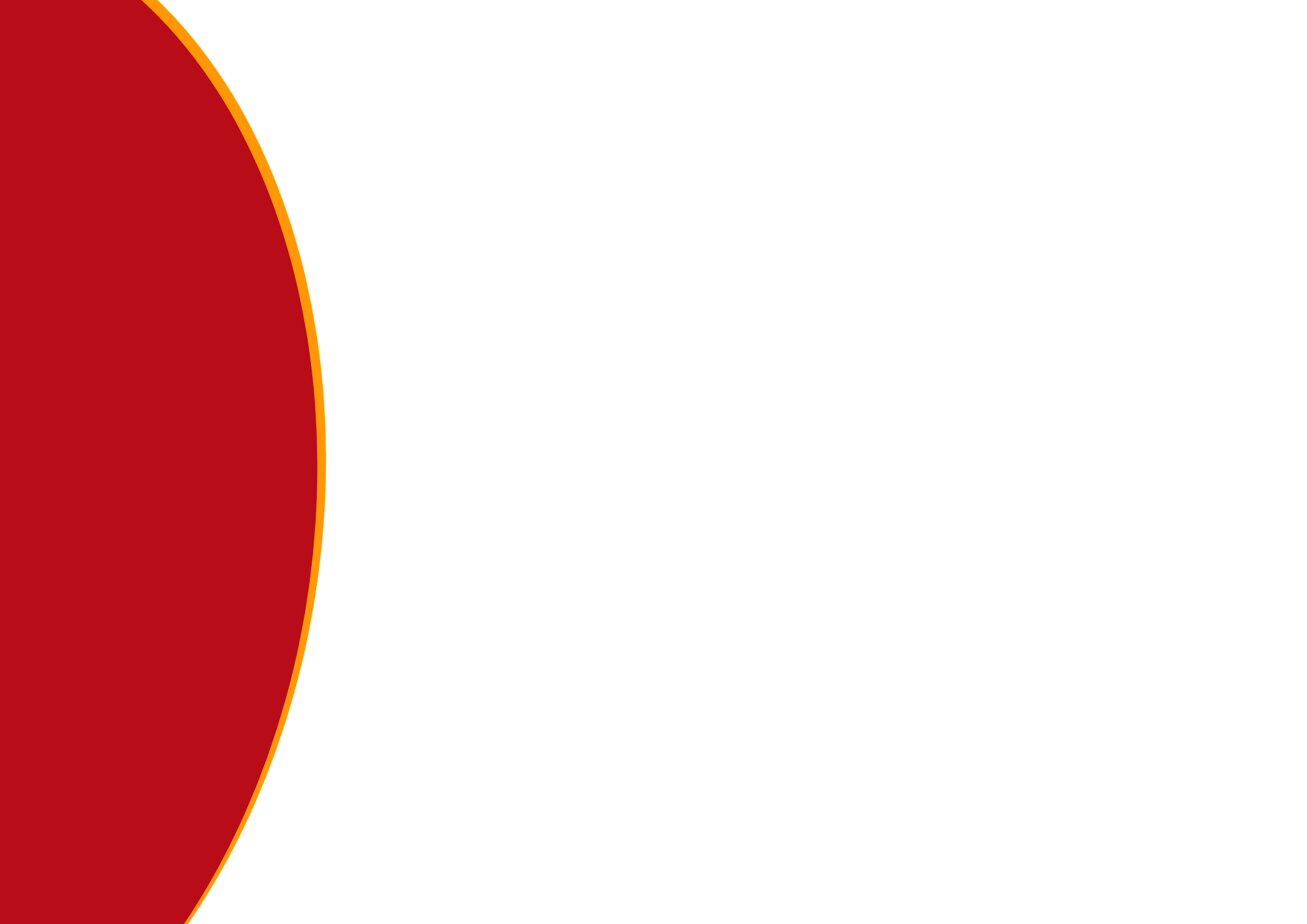 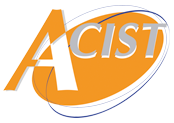 Constats
Poste à temps partiel peu attractif pour les éventuels candidats 

Parcours de formation commencé sans prise de poste effective

Salaire mensuel parfois inférieur aux prestations sociales perçues 

Des charges annexes afférentes au travail (essence, alimentation, usure voiture, etc...) qui ne sont pas supportées actuellement et qui doivent être prises en compte
Février 2023
3
Association de Conseil de d’Interventions Sociales du Travail - Association loi 1901   |
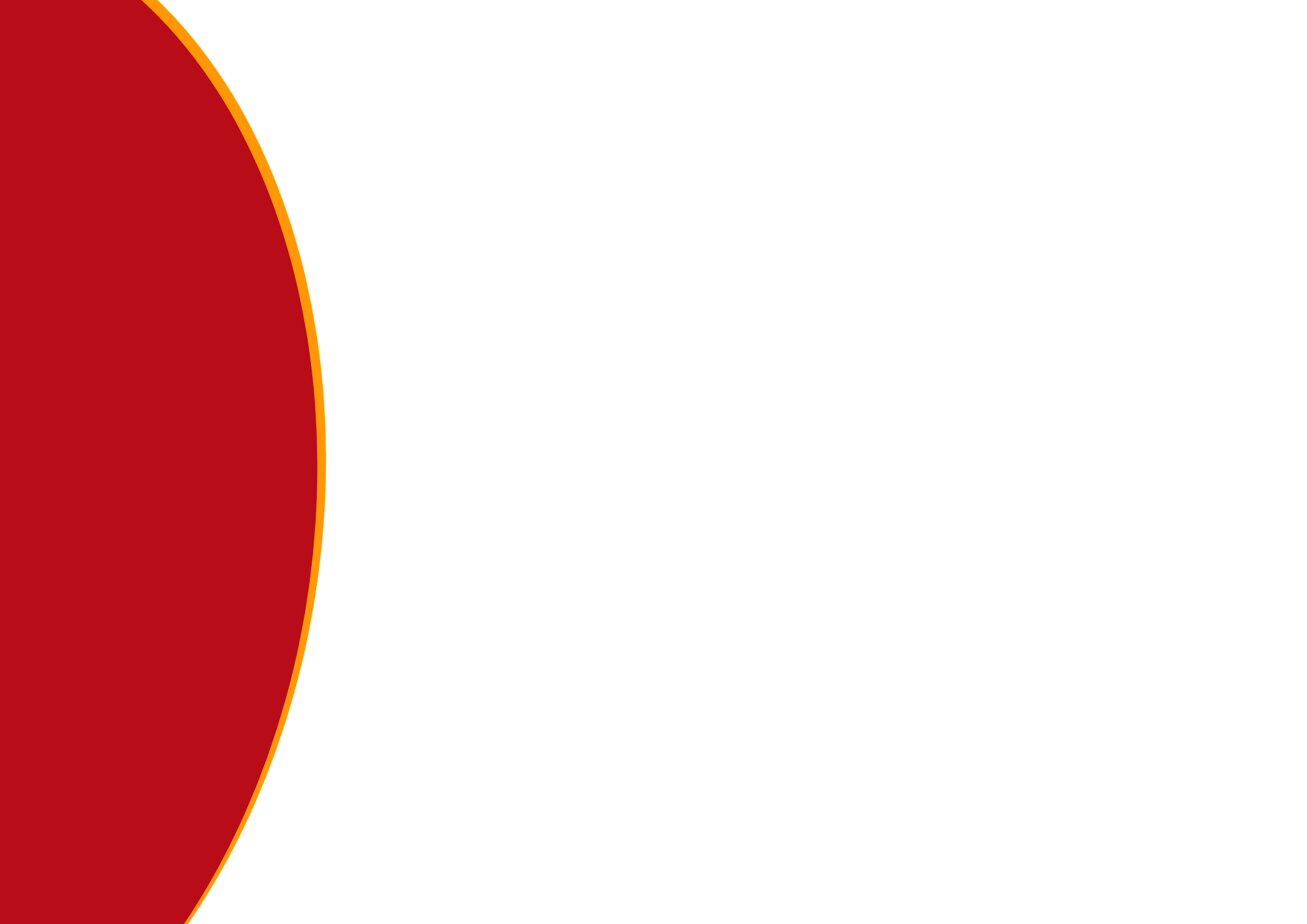 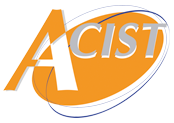 Prestations
Allocation retour à l’emploi (ARE)
Durée de cotisation :
Avoir travaillé 130 jours ou 910 heures (depuis le 1er décembre 2021)
Sur les 24 mois si vous avez moins de 53 ans 
Sur les 36 mois si vous avez plus de 53 ans
Périodes prises en compte hors suspension de contrat pour congés sans solde, congés sabbatiques, etc…, ou suspension pour exercer une activité non salariée ou indépendante

Critères :
S’inscrire en tant que demandeur d’emploi dans les 12 mois suivants la fin du contrat (délai qui peut être rallongé en cas de maladie par exemple)
Être physiquement apte à exercer un emploi
Résider en France
Être à la recherche effective d’un emploi
Pas avoir quitté volontairement votre emploi (différence avec démission légitime)
Ne pas avoir l’âge légal pour prétendre à la retraite à taux plein, ou une retraite anticipée
Février 2023
4
Association de Conseil de d’Interventions Sociales du Travail - Association loi 1901   |
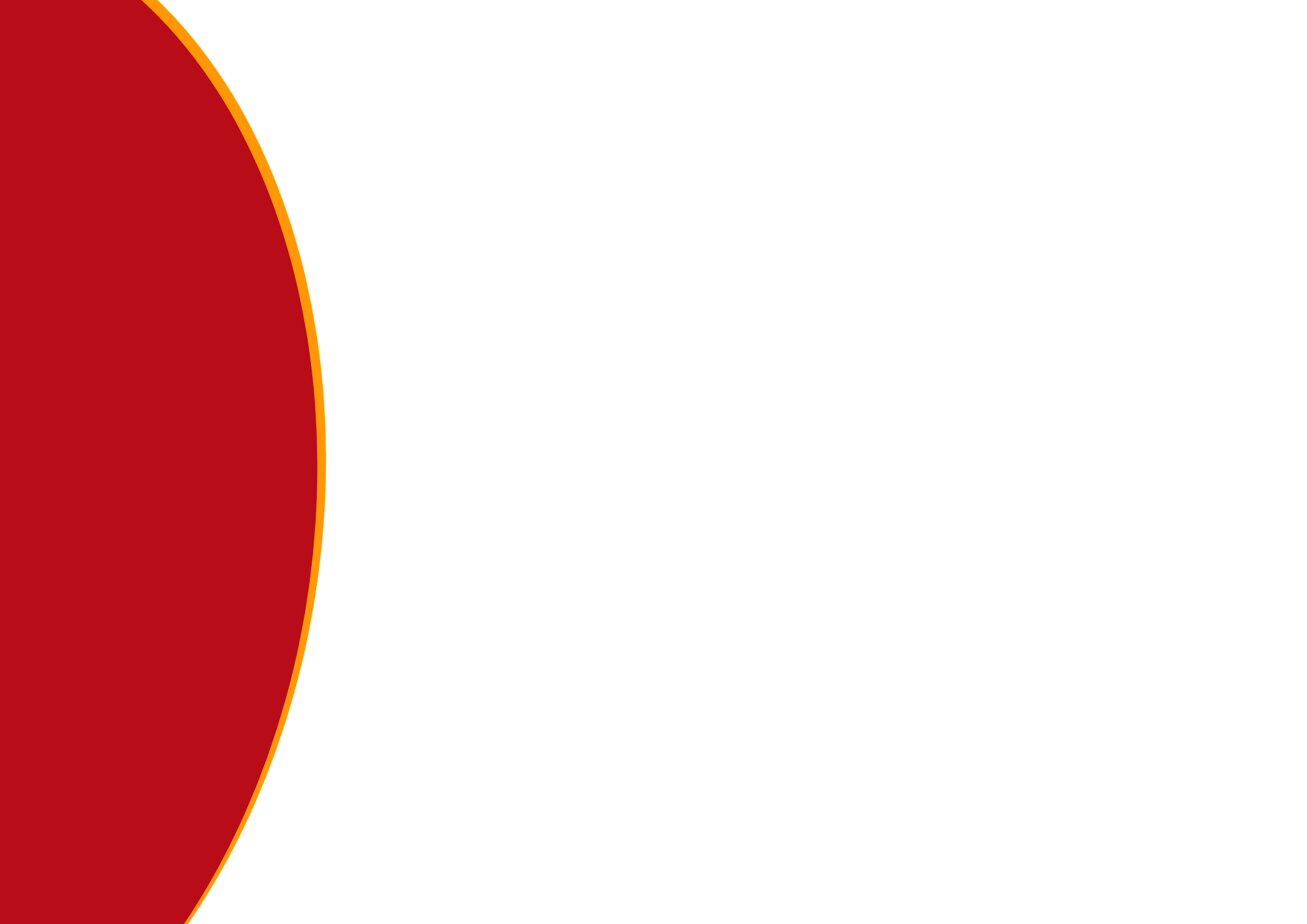 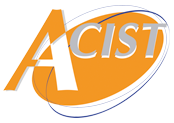 Prestations
Allocation retour à l’emploi (ARE)
Calcul :
Rupture de contrat avant le 1er octobre 2021 :
La période de référence de calcul correspond aux 12 mois civils qui précèdent le dernier jour travaillé payé, sur un mois plein (si le contrat de travail se termine le 12 du mois, il n’est pas pris en compte).
La période de référence de calcul prend en compte seulement les jours travaillés (hors congés sans solde, arrêt maladie).

Salaire de référence :
Il correspond à toutes les sommes perçues en contre partie du travail par le salarié, sur la période de référence de calcul, et qui ont donné lieu à des cotisations. 

Salaire journalier de référence :
Salaire de référence sur la période de référence calcul ÷ (nombre de jour travaillés dans la période de référence calcul x 1,4)
Février 2023
5
Association de Conseil de d’Interventions Sociales du Travail - Association loi 1901   |
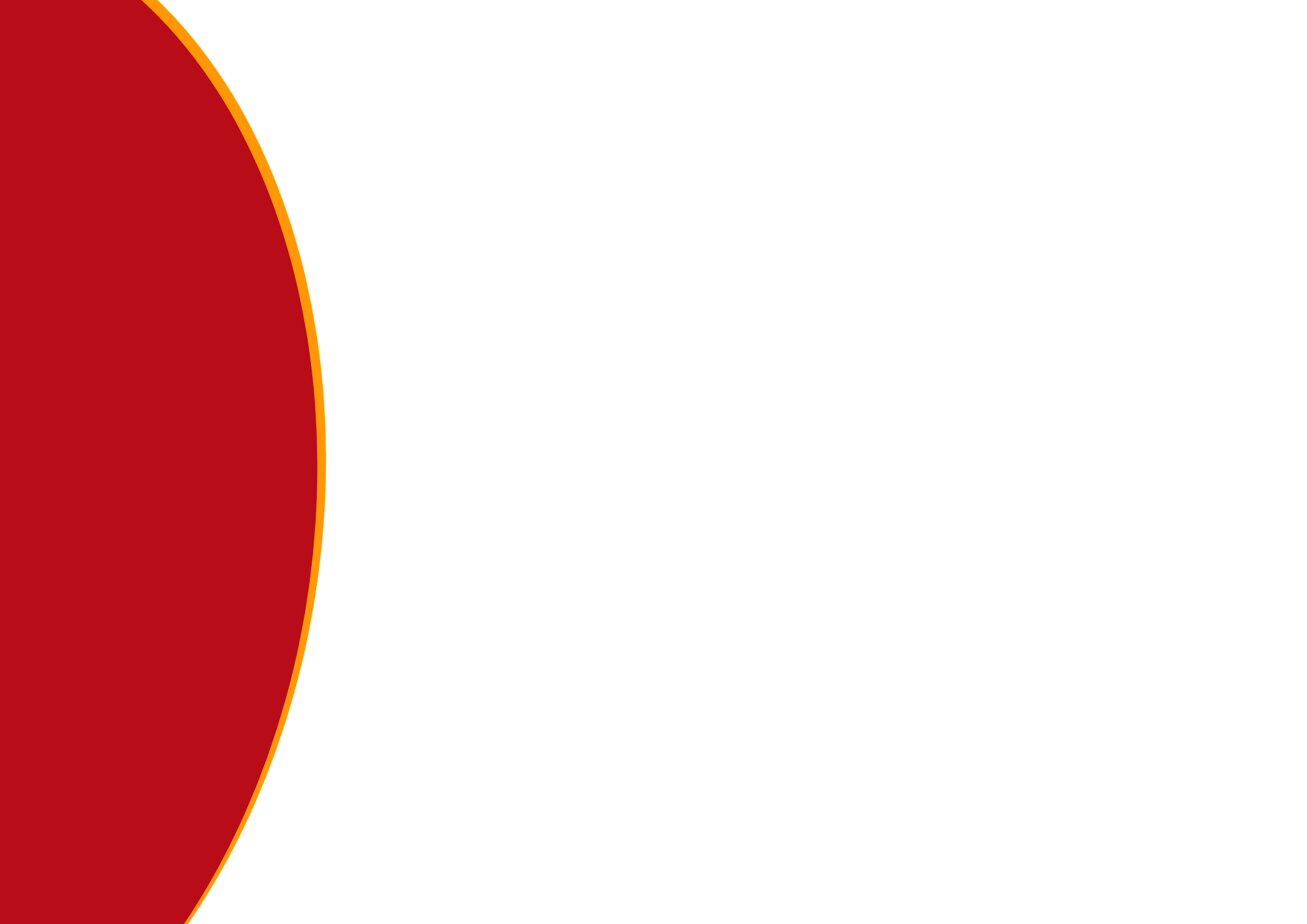 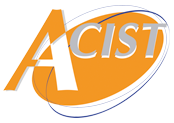 Prestations
Allocation retour à l’emploi (ARE)
Calcul :
Rupture de contrat après le 1er octobre 2021 :
Pour le calcul, la période de référence sera de : 
24 mois à partir du dernier jour travaillé avant 53 ans 
36 mois à partir du dernier jour travaillé à partir de 53 ans
La période de référence de calcul prend en compte seulement les jours travaillés (hors congés sans solde, arrêt maladie)

Dates de la période de référence calcul : 
Le début de la référence de calcul commence le 1er jour du contrat de travail le plus ancien sur la période des 24 ou 36 mois. 
La fin de la référence de calcul correspond au dernier jour du contrat de travail avant l’inscription à Pôle Emploi.
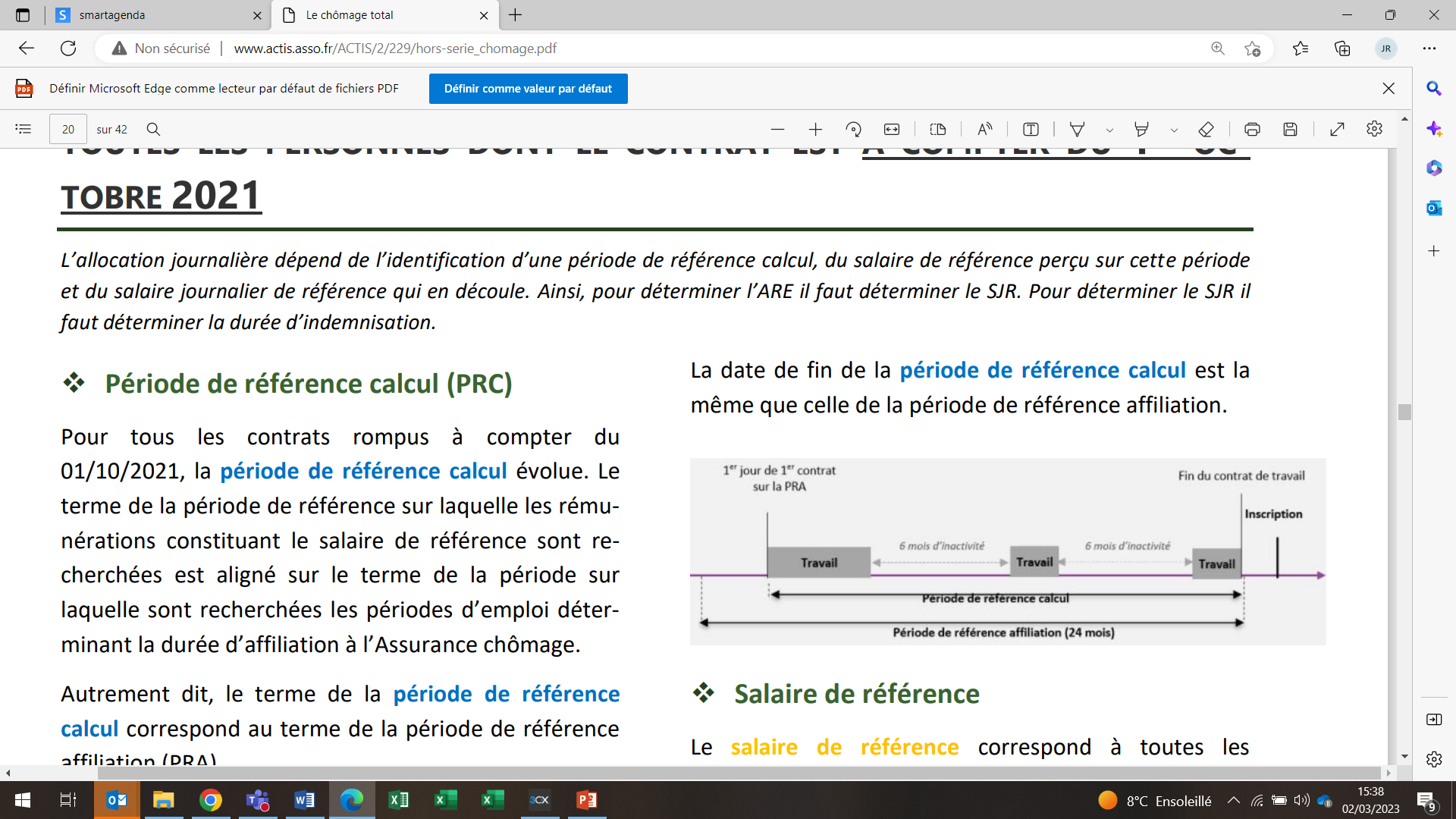 Février 2023
6
Association de Conseil de d’Interventions Sociales du Travail - Association loi 1901   |
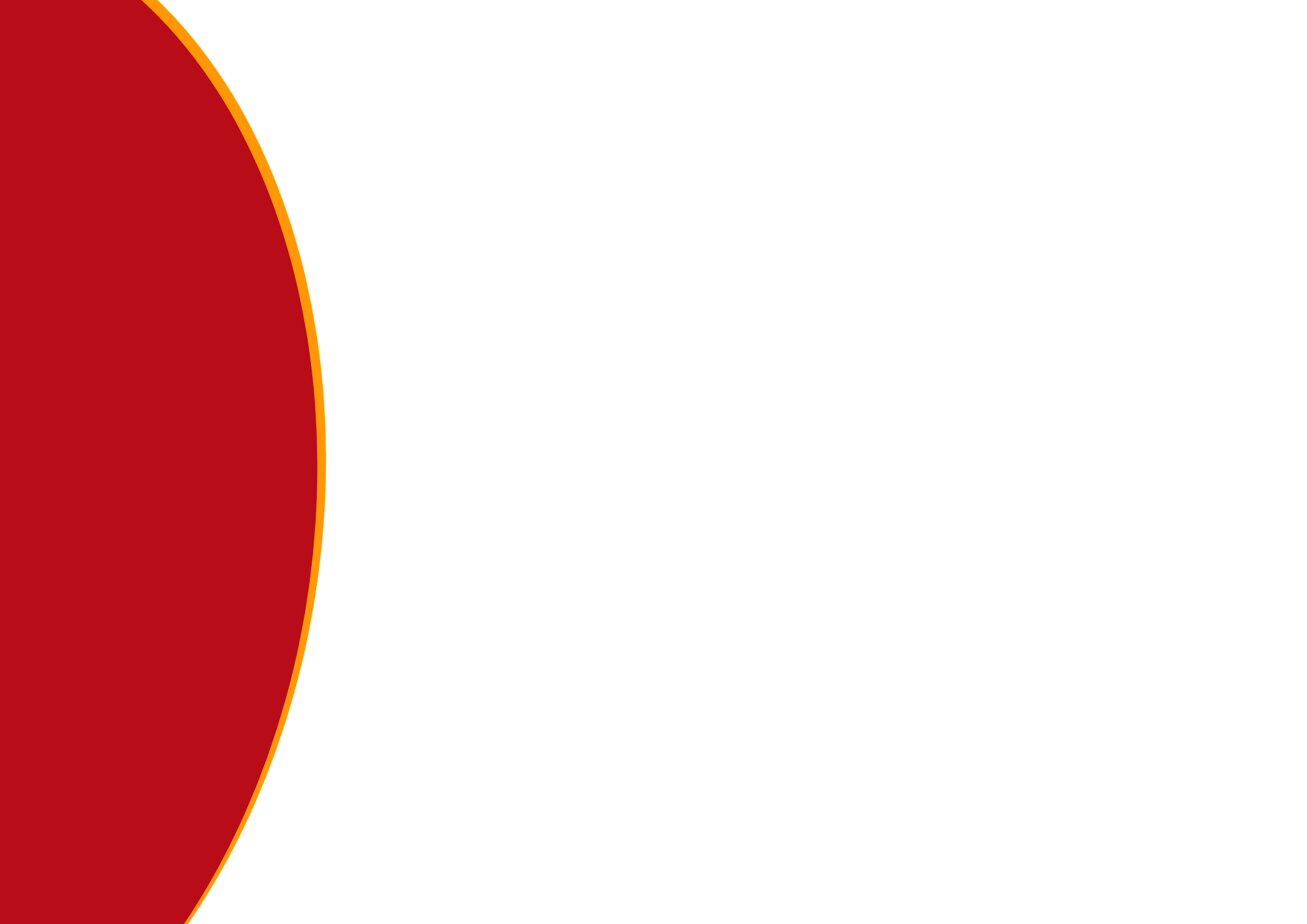 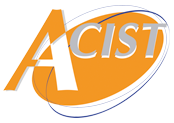 Prestations
Allocation retour à l’emploi (ARE)
Salaire de référence :
Il correspond à toutes les sommes perçues en contre partie du travail par le salarié, sur la période de référence de calcul, et qui ont donné lieu à des cotisations (toutes les primes liées au travail sont prise en compte).

Salaire journalier de référence :
ARE est calculée sur la base d’un salaire journalier de référence qui est déterminé à partir du salaire de référence et tient compte du nombre de jours calendaires correspondant à la durée d’indemnisation. 

Salaire de référence sur la période de référence calcul ÷ nombre de jour calendaire indemnisable dans la période de référence calcul

L’allocation journalière est calculée sur la base du salaire journalier de référence, ce dernier obtenu en fonction du salaire de référence identifié sur une période de référence calcul. 

40,4 % du salaire journalier de référence + 12,12 € 
 57 % du salaire journalier de référence
Le résultat le plus élevé entre ces deux calculs sera retenu.
Février 2023
7
Association de Conseil de d’Interventions Sociales du Travail - Association loi 1901   |
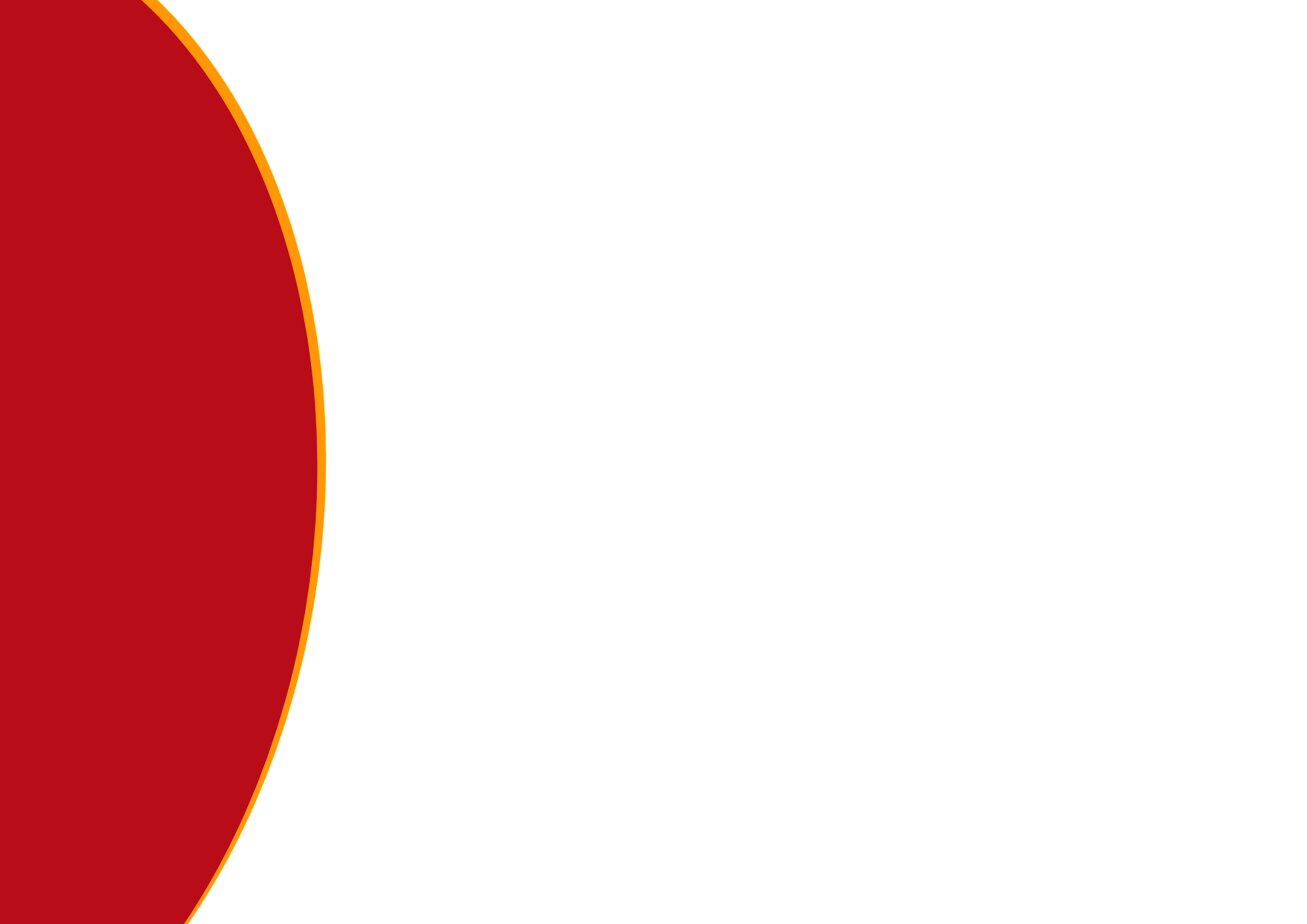 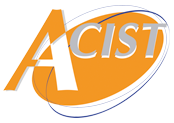 Prestations
Allocation retour à l’emploi (ARE)
Cas des personnes à temps partiel :

 Si l’activité exercée par le demandeur d’emploi était une activité à temps partiel, le montant de l’allocation en tiendra compte.
Le temps partiel ne modifie pas les modalités d’identification des salaires journaliers de référence et des périodes de référence calcul. 
La formule de calcul reste inchangée, néanmoins Pôle Emploi applique un coefficient réducteur.

Coefficient réducteur = nombre d’heures de travail hebdomadaire ÷ l’horaire hebdomadaire légal (35h)ou conventionnel de l’entreprise

L’allocation journalière est donc ensuite calculée de la façon suivante : 

40,4 % du salaire journalier de référence + (12,12 € x coefficient réducteur) 
57 % du salaire journalier de référence

Le montant obtenu est le montant brut, il peut s’appliquer des cotisations.
Février 2023
8
Association de Conseil de d’Interventions Sociales du Travail - Association loi 1901   |
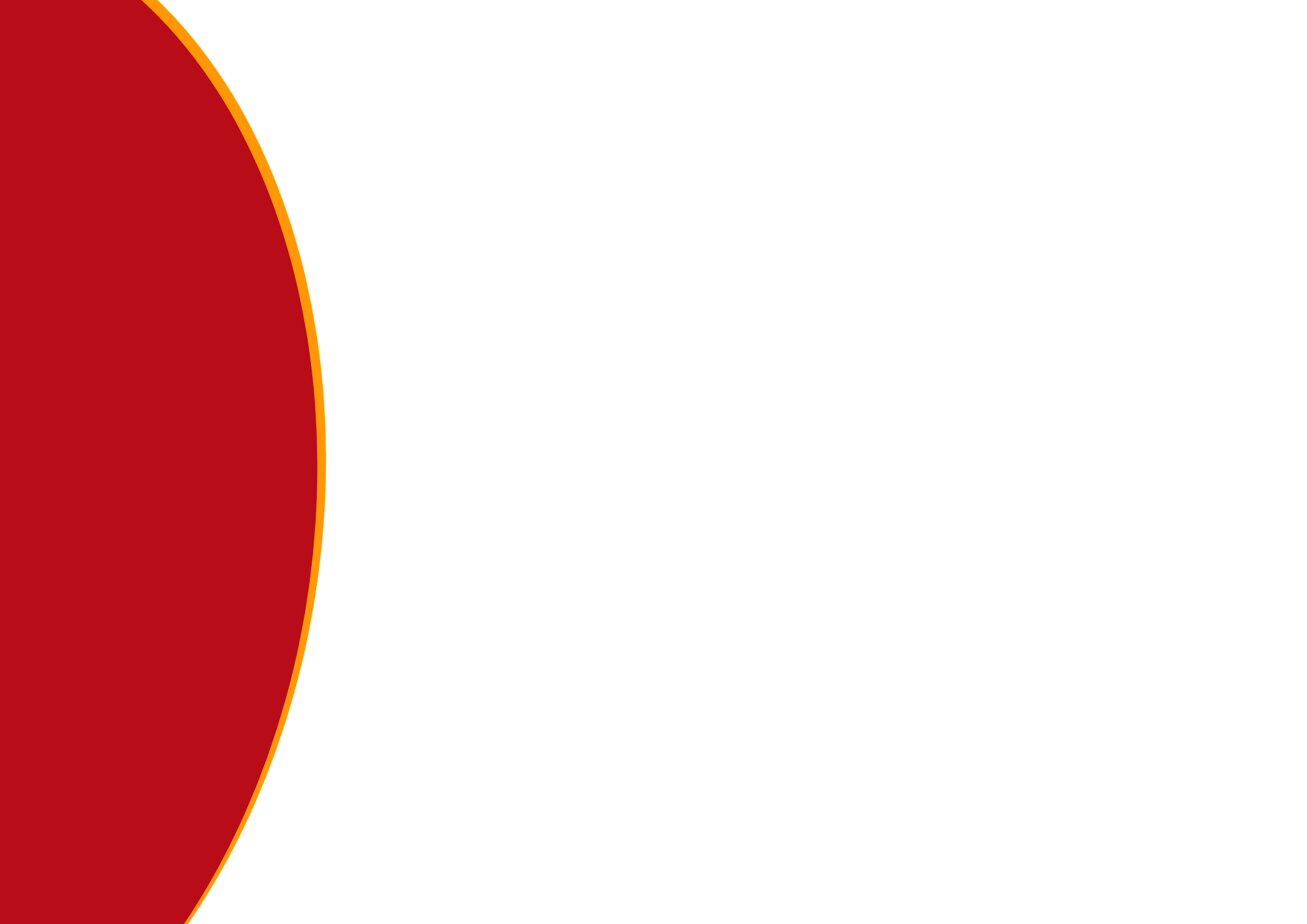 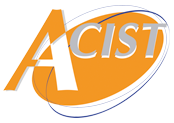 Prestations
Allocation retour à l’emploi (ARE)
Dégressivité de l’allocation :
Deux conditions : 
Âgés de moins de 57 ans 
Ils perçoivent un montant d’allocation journalière supérieure à 85,18 € (environ 4.500 € brut/mois)
Réduction de 30 % maximum de l’allocation pourra intervenir à partir du 7ème mois.
Allocation journalière entre 85,18 € et 121,68 €  dégressivité de l’allocation et le montant sera donc de 85,18 €/jour à partir du 7ème mois
Allocation journalière supérieure à 121,68 € => dégressivité de 30 % de l’allocation journalière
Périodes de formation : 
Les périodes de formation inscrites dans le projet, et celles financées en tout ou partie par le CPF,  suspendent le décompte des 182 jours indemnisés auquel la dégressivité de l’allocation est applicable. 
Cela veut dire que les durées de formation reportent l’application de la dégressivité. Une formation de3 mois fera que la dégressivité de l’allocation sera appliquée au 10ème mois au lieu du 7ème.
Février 2023
9
Association de Conseil de d’Interventions Sociales du Travail - Association loi 1901   |
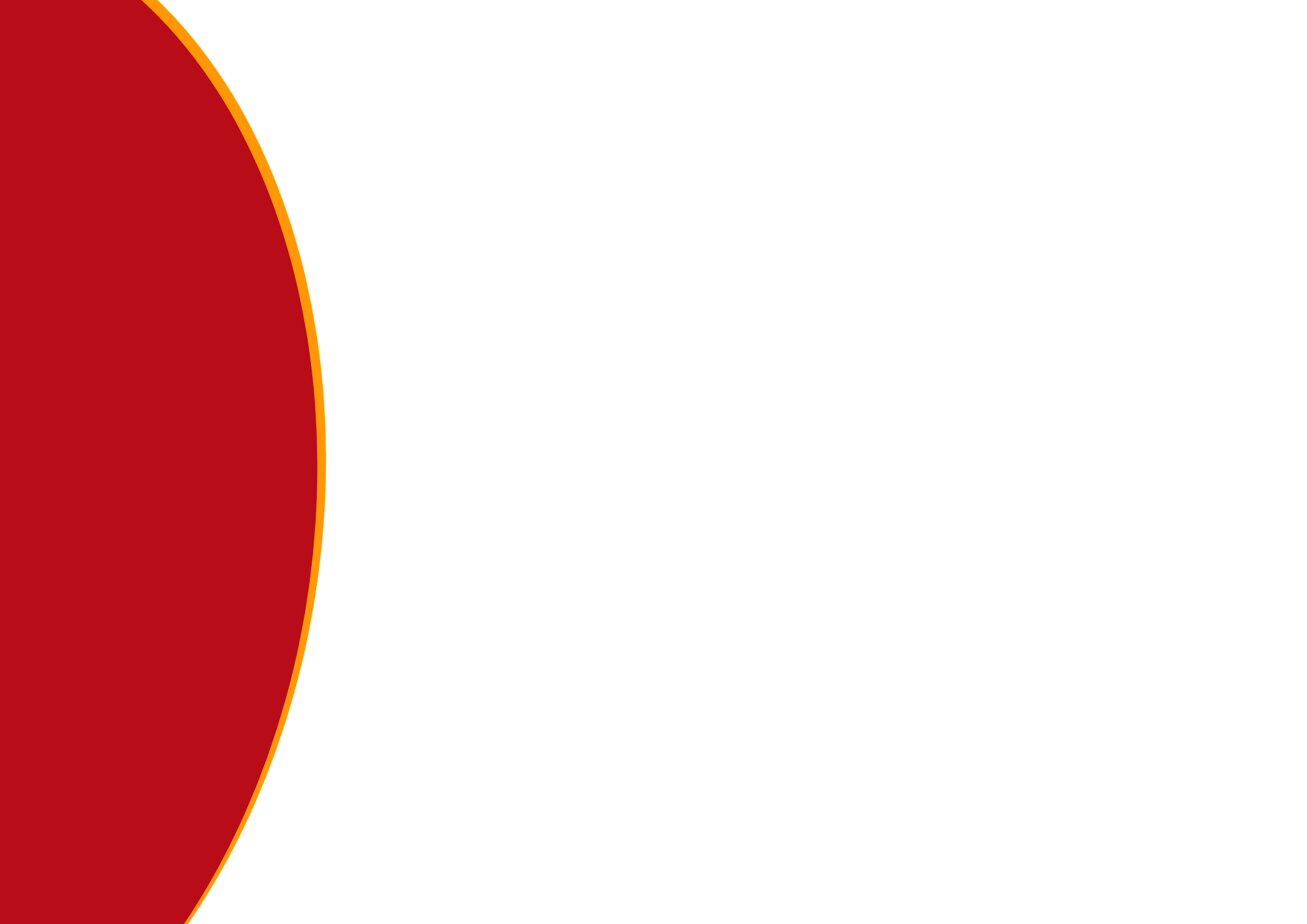 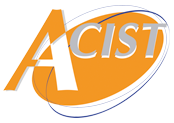 Prestations
Allocation retour à l’emploi (ARE)
Durée d’indemnisation (contrat rompu avant le 1er décembre 2021) :
La durée d’indemnisation est déterminée en fonction du nombre de jours travaillés sur la période de référence (24 ou 36 mois).
Le nombre de jours total obtenu sur la période de référence, arrondi à l’entier supérieur, est ensuite multiplié par 1,4pour obtenir la durée d’indemnisation totale.
Moins de 53 ans : la durée d’indemnisation ne peut pas être inférieure à 122 jours calendaires et 730 jours calendaires maximum
Entre 53 ans et 55 ans : 913 jours calendaires maximum
Plus de 55 ans : 1.095 jours calendaires maximum

Durée d’indemnisation (contrat rompu après le 1er décembre 2021) :
La durée d’indemnisation est égale au nombre de jours calendaires compris entre le 1er jour de la première période d’emploi identifiée dans la période de référence affiliation (PRA), et le terme de cette période (fin de contrat de travail prise en compte pour l’ouverture de droits). 
Moins de 53 ans : 24 mois qui précèdent la fin du contrat de travail
A partir de 53 ans : 36 mois qui précèdent la fin du contrat de travail
Les jours calendaires incluent les jours travaillés et les jours non travaillés (non couverts par un contrat de travail). Toutefois, le nombre de jours d’inactivité est plafonné : ils ne peuvent pas être supérieurs à 75 % du nombre de jours travaillés.
Février 2023
10
Association de Conseil de d’Interventions Sociales du Travail - Association loi 1901   |
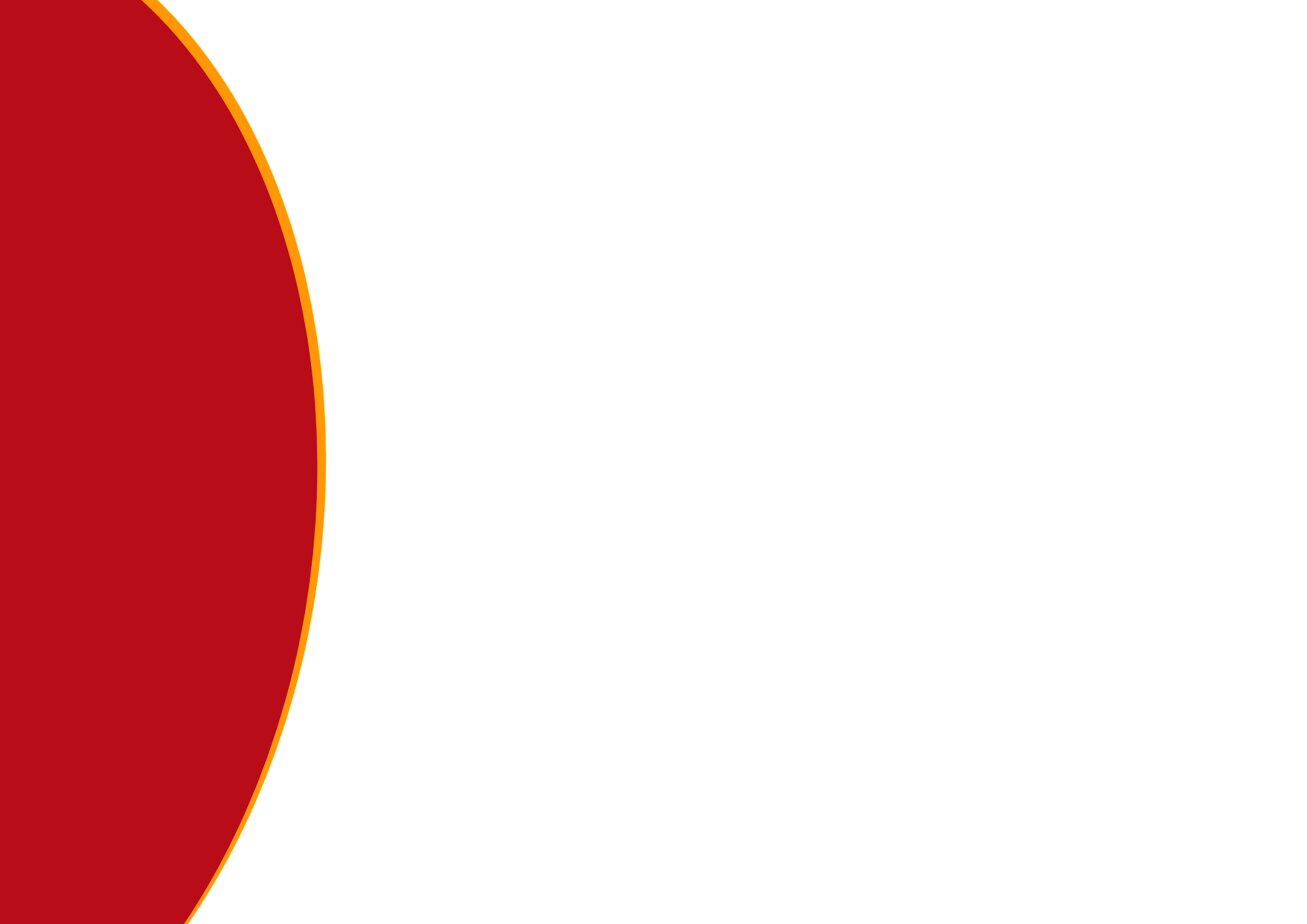 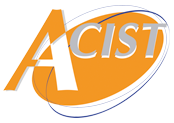 Prestations
Allocation retour à l’emploi (ARE)
Durée = nombre de jours calendaires le plus petit entre : 
Nombre de jours calendaires décomptés entre le 1er et le dernier jour d’emploi identifiés sur la PRA – nombre de jours calendaires de certaines périodes hors contrat de travail
Nombre de jours travaillés x 1,4 x 1,75 – nombre de jours calendaires de certaines périodes hors contrat de travail
Périodes exclues : périodes de congés maladie d’un durée supérieure à 15 jours consécutifs, périodes d’arrêts suite à un AT/MP, périodes de congés maternité et paternité, périodes de formation, activités non déclarées.


La durée d’indemnisation ne peut être ni inférieure à 182 jours calendaires, ni supérieures à 730 jours calendaires. Les plafonds sont ensuite identiques, à partir de 53 ans, que pour les contrats rompus avant le 1er décembre 2021.

Également, tout salarié âgé d’au moins 53 ans à la date de fin de son contrat de travail peut voir sa durée d’indemnisation prolongée s’il a bénéficié d’une formation ouvrant droit au versement de l’ARE pendant la formation (à condition que cette formation soit inscrite au projet personnalisé d’accès à l’emploi ou financée par la mobilisation du CPF de l’intéressé). La prolongation de la durée d’indemnisation correspond à la durée de la formation sans qu’elle puisse être supérieure à 1.095 jours calendaires.
Février 2023
11
Association de Conseil de d’Interventions Sociales du Travail - Association loi 1901   |
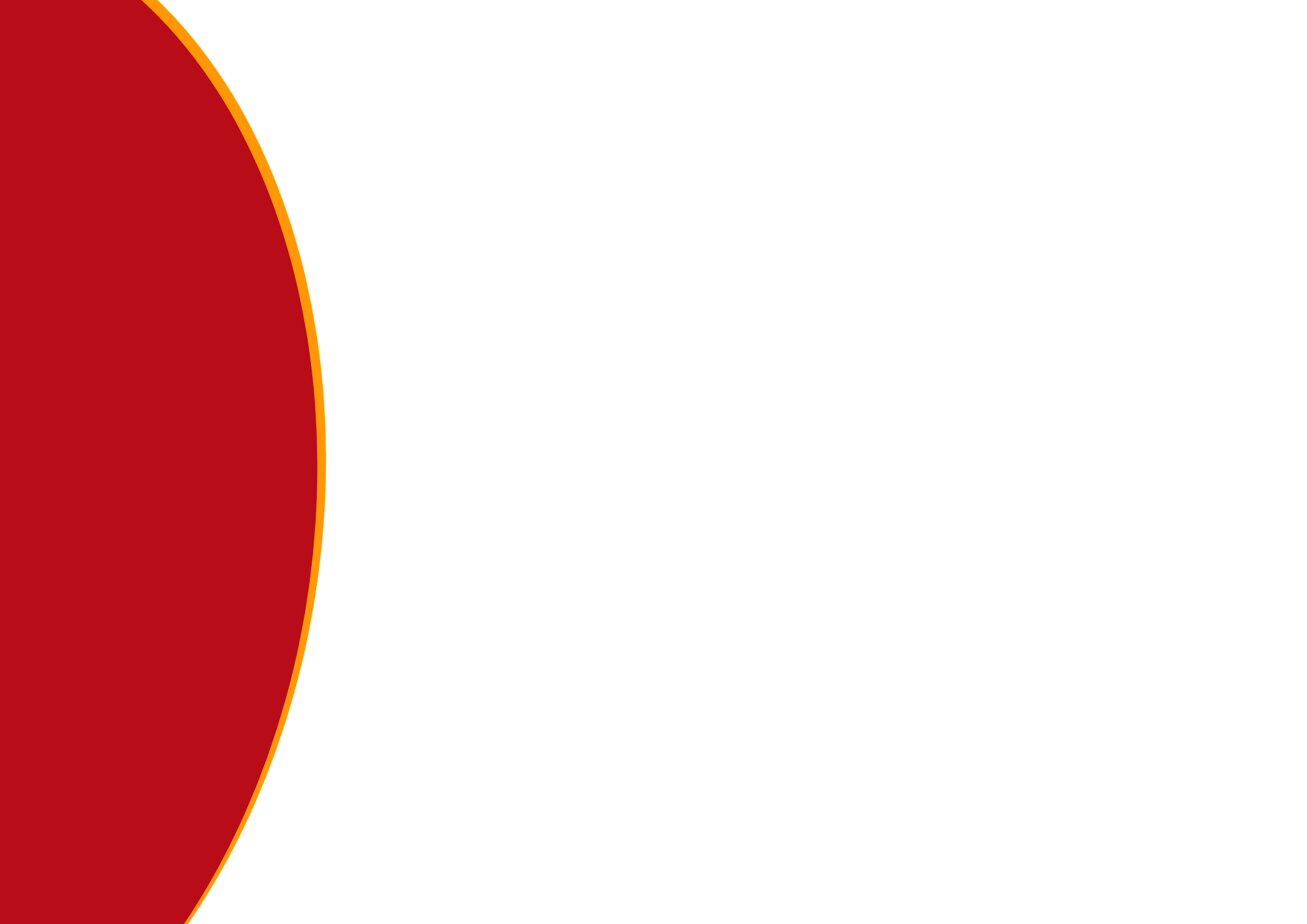 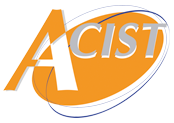 Prestations
Allocation retour à l’emploi (ARE)
Le cumul de l’ARE avec une activité salariée :
Il est possible que Pôle Emploi permette un cumul des revenus avec une allocation chômage :
Salarié travaillant auprès de plusieurs employeurs : cumul possible lorsqu’un salarié perd l’une de ses activités. L’activité conservée doit avoir débuté avant la fin du contrat de travail ouvrant droit à une indemnisation. Il percevra alors une ARE calculée sur la base du contrat rompu ainsi que le salaire pour l’activité conservée. 
Salarié reprenant une activité salariée en cours d’indemnisation : le cumul ne peut se faire que dans la limite du montant mensuel du salaire journalier de référence. 

Le cumul de l’ARE avec une pension d’invalidité : 
Cas de la pension d’invalidité catégorie 1  : le cumul est intégral
Cas de pension d’invalidité catégorie 2 ou 3 : le cumul est possible, si au moment de l’inscription en tant que demandeur d’emploi, il apparait que les salaires pris en compte pour l’ouverture de droit ont été cumulés avec la pension d’invalidité
Février 2023
12
Association de Conseil de d’Interventions Sociales du Travail - Association loi 1901   |
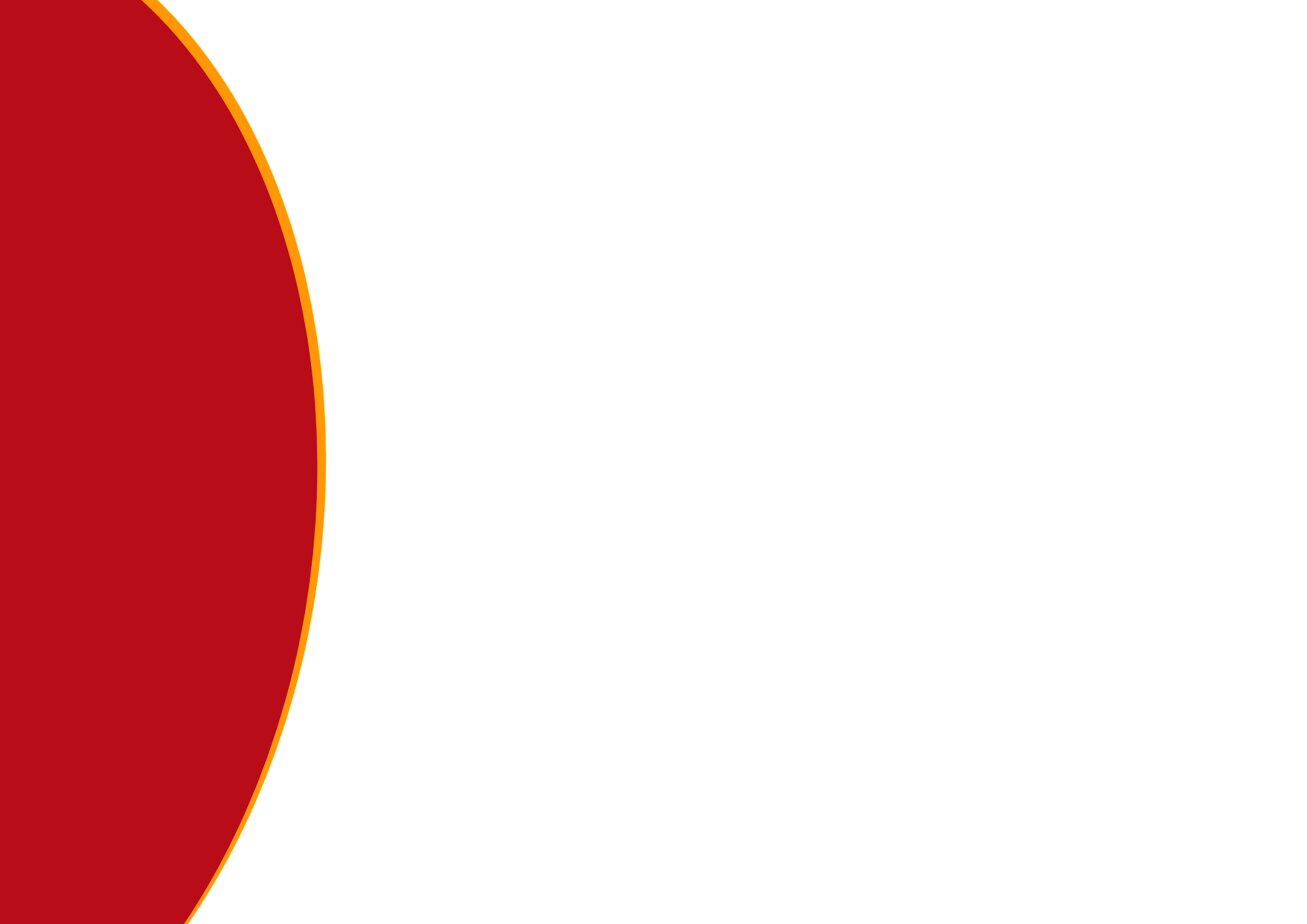 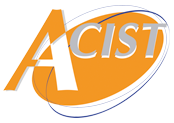 Prestations
Prime activité
Conditions d’accès : 
L’ensemble des personnes physiques composant le foyer, disposant ou non de revenus d’activité en trimestre de référence, doivent remplir les conditions d’éligibilité par l’allocataire, le conjoint, les enfants ou autres personnes à charge au sens de la prime d’activité.
Les conditions d’éligibilité sont étudiées chaque mois du trimestre de référence, et pour certaines d’entre elles, sur chaque mois du trimestre de droit pour l’allocataire et le conjoint.
L’âge : l’allocataire doit avoir 18 ans ou plus, sur le mois d’étude du droit
Résider en France de manière stable et effective
Exercer une activité professionnelle salariée ou non salariée
La régularité du séjour :
Pour l’allocation actif européen : la condition est remplie quelque soit le nombre d’heures
Pour les étrangers : être titulaire d’un titre de séjour et justifier, le cas échéant, depuis au moins 5 ans d’un titre de séjour autorisant à travailler
Pour les réfugiés / apatrides : tout document officiel attestation de la qualité de réfugié, reconnaissance d’une protection internationale
Un des membres du couple doit réunir ces conditions cumulatives pour être allocataire

Calcul : 
Le droit s’apprécie mensuellement sur la base d’une déclaration trimestrielle de ressources, de la situation familiale et professionnelle et des prestations familiales dues au titre de chacun des mois du trimestre de référence. 
Détermination des périodes de droit : mois de la demande + les 2 mois qui suivent 
Détermination de la période de référence : 3 mois qui précèdent un trimestre de droit
Février 2023
13
Association de Conseil de d’Interventions Sociales du Travail - Association loi 1901   |
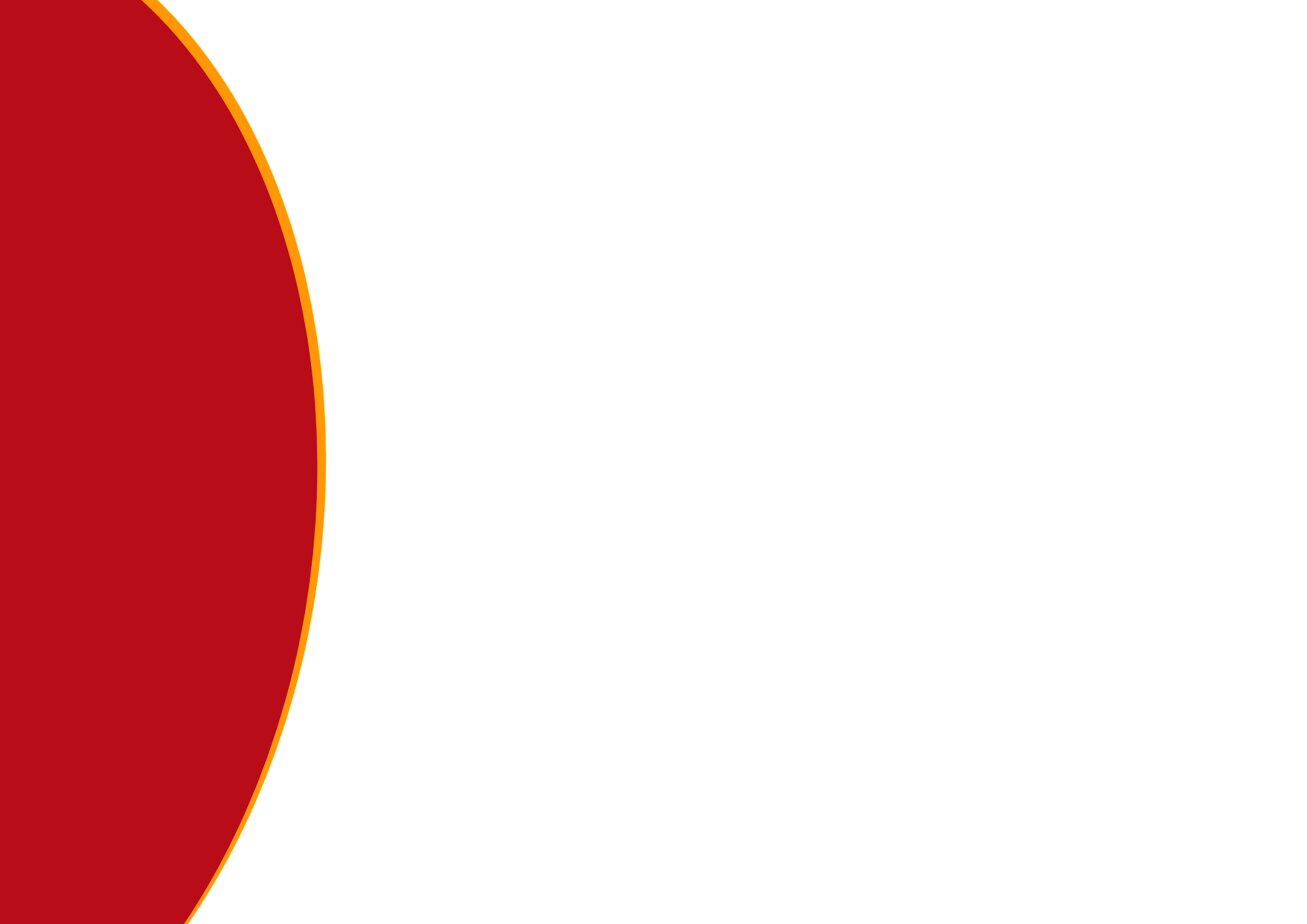 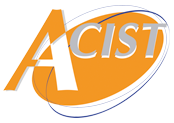 Prestations
Prime activité
Le montant correspond à la différence entre : 
Le montant forfaitaire prime d’activité (défini selon la situation familiale et le nombre d’enfants et de personnes à charge) éventuellement augmenté d’une faction des revenus professionnels (61 %)
Et une partie des ressources perçues par le foyer

La prime se calcule donc en 2 temps :
Le calcul d’un montant forfaitaire
Auquel est ensuite retranchées les ressources disponibles du ménage


Le calcul de la CAF est assez complexe concernant la prime d’activité, en fonction des ressources de l’allocataire perçues, des personnes à charge, du nombre de personnes à charge permettant une bonification, etc… 
Pour estimer une prime d’activité, le plus simple est de faire une simulation sur le site de la CAF, qui sera quasiment équivalente à ce que l’allocataire pourrait réellement percevoir. 
Amélioration à venir avec le net social mentionné sur le bulletin de salaire, cela évitera les erreurs de déclaration trimestrielle.
Février 2023
14
Association de Conseil de d’Interventions Sociales du Travail - Association loi 1901   |
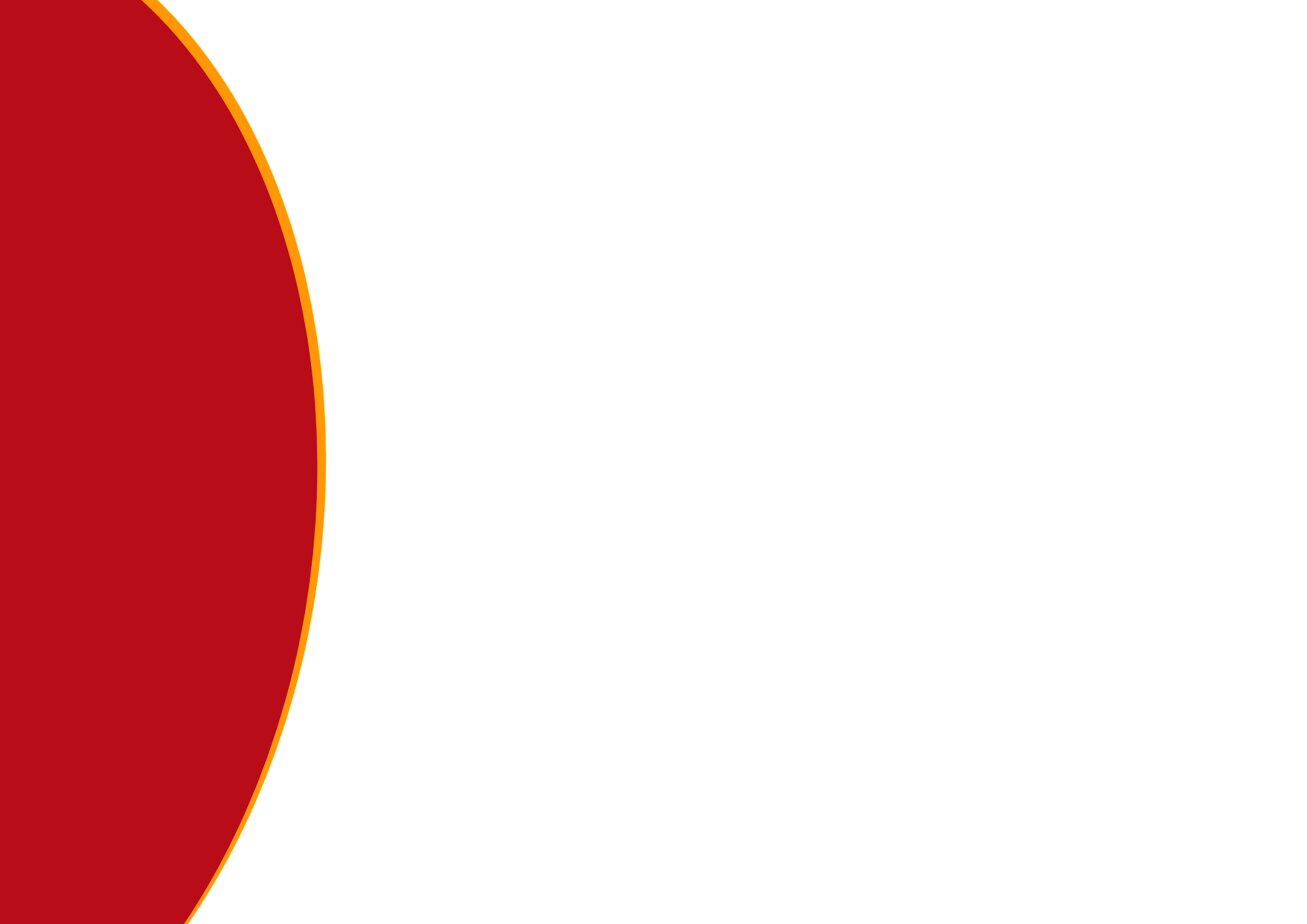 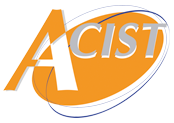 Prestations
Autres prestations
Invalidité cat 1 : peut être perçue en complément d’un salaire (cumul à respecter).

AAH : peut être perçue en complément d’un salaire sous conditions, et sans dépasser un certain plafond.A partir d’Octobre 2023, l’AAH sera déconjugalisée.

Les prestations familiales peuvent être suspendues lorsqu’un plafond de ressources du foyer est dépassé.

 Pour ces prestations, les montants, les modes de calcul varient en fonction de leur activité professionnelle antérieure, de leur situation familiale et/ou médicale.
Février 2023
15
Association de Conseil de d’Interventions Sociales du Travail - Association loi 1901   |
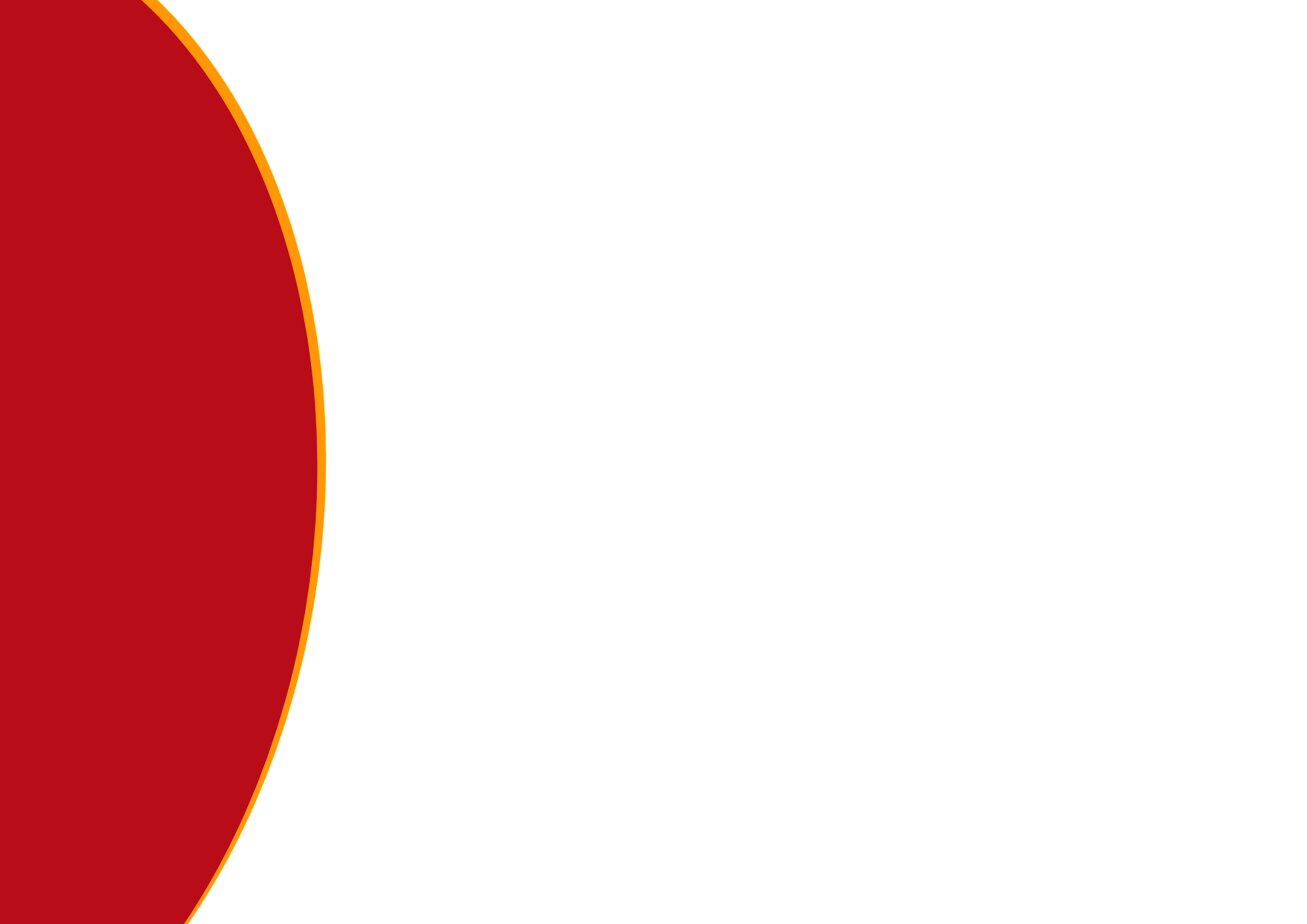 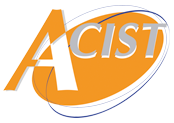 Avantages du travail
Les cotisations sociales versées grâce à la rémunération : 
Chômage, 
Retraite même sur un temps partiel  permettant de valider 4 trimestres cotisés à l’année (comme un temps plein) sous condition d’un minimum de salaire perçu, aussi bien pour la retraite de base et complémentaire,
Maladie : perception IJ si besoin. 

Avantages en nature de l’entreprise : 
Mutuelle 
CSE 
Primes diverses : 13ème mois par exemple

Lien social

La valeur « travail » qui peut être importante selon les personnes

Le statut passant du statut « inactif » au statut « actif »
Février 2023
16
Association de Conseil de d’Interventions Sociales du Travail - Association loi 1901   |
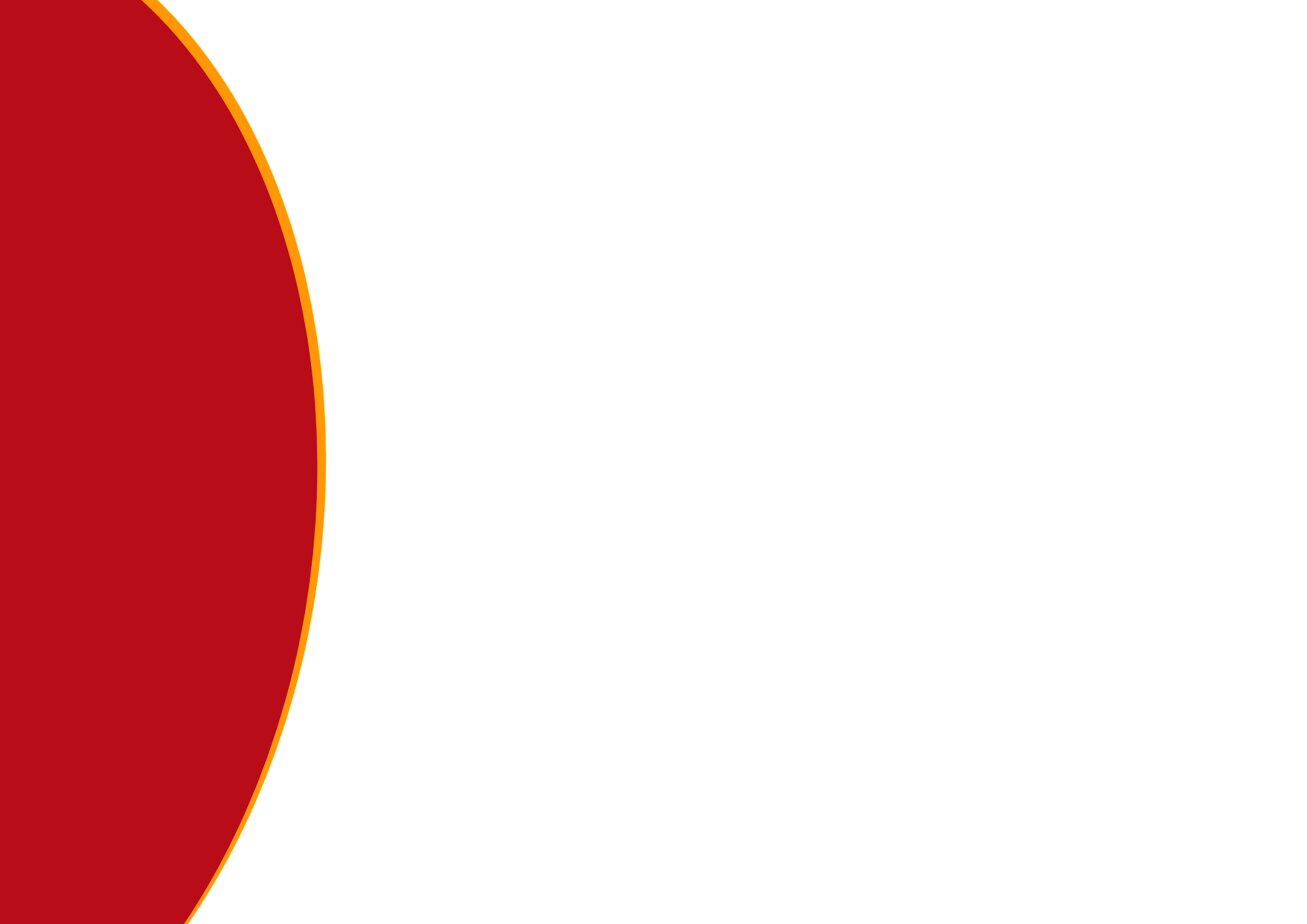 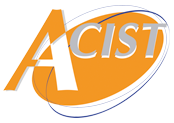 Préconisations
Être vigilant sur les recrutements notamment pour les personnes demandeuses d’emploi commençant une formation auprès de votre entreprise.

Explorer la possibilité du cumul pension inval cat I / temps partiel ou AAH / temps partiel, en étant alerté sur la composition familiale et les ressources du foyer.
Sans omettre toutefois le fait que s’ils ont une pension d’invalidité et/ou AAH, c’est parce qu’ils rencontrent des problématiques de santé (inaptitude ou restrictions) pouvant avoir des répercussions sur leurs travailsou ne leur permettant pas d’exercer tous types de postes.

Evaluer la possibilité de recruter des salariés en cumul emploi / retraite qui permettrait aux salariés de continuer à percevoir leur retraite en totalité (sauf pour les personnes en carrière longue) et un complément de salaire. Cela leur permettrait de parfois retrouver une vie sociale et une activité, et d’améliorer leur qualité de vie. 

Faire une évaluation globale du salarié par une Assistante de Service Sociale du Travail, leur permettant de pouvoir estimer si tous les droits des salariés sont ouverts, et de faire le nécessaire au besoin. Ce qui peut permettre d’ouvrir un droit à la prime d’activité qui sera complémentaire au salaire, par exemple. Ces rendez-vous pourraient se faire durant la formation d’intégration du salarié en amont de la prise de poste. 

Prévoir un entretien avec une Assistante de Service Sociale du Travail au moment du recrutement afin de leur expliquer l’impact des allocations sur les cotisations retraite, montant de la retraite.
Février 2023
17
Association de Conseil de d’Interventions Sociales du Travail - Association loi 1901   |